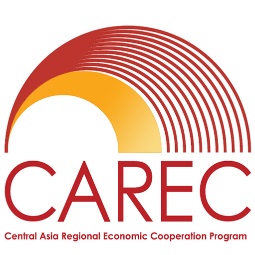 中亚区域经济合作机制灾害风险动员会议
环节7:总结
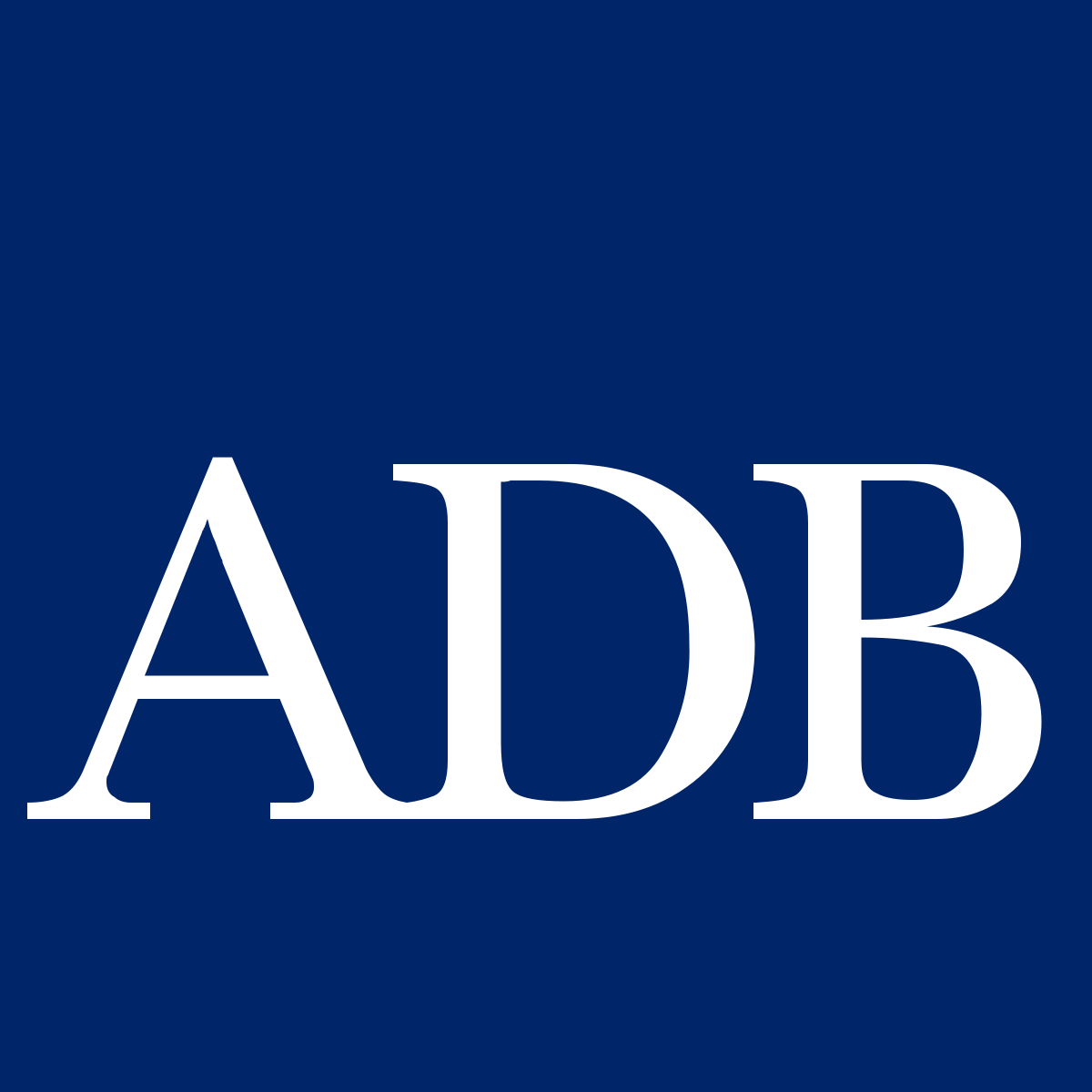 土耳其伊斯坦布尔
2022 年 11 月
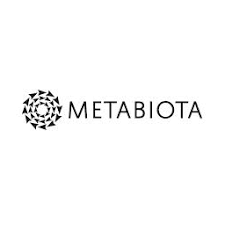 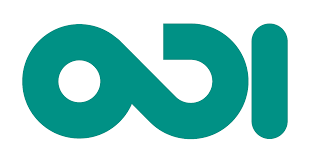 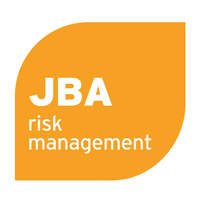 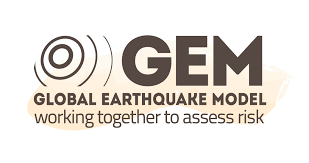 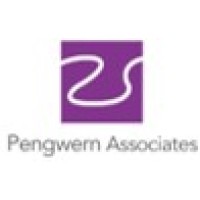 CAREC区域风险机制的选项
19
机制发展的主要阶段
21
CAREC机制的功能
CAREC保险机制可以发挥一种或几种功能，如下：
协作
保留风险
(风险池)
赔偿风险转移
分享最佳做法、数据和区域管理经验，以进行灾害风险管理
一个受监管的持牌保险公司，各国将通过缴纳保费向该机制转移部分风险。
为参与国的风险保障提供便利，包括保险和ILS
复杂程度和参与度
20
问答和讨论
25
免责声明：
本分析报告是由韬睿惠悦有限公司根据技术援助合同为亚洲开发银行编制的。
韬睿惠悦有限公司在编写本分析报告时，依靠的是公共和/或其他来源的数据。我们没有试图独立地去核实这些数据的准确性。Willis Limited并不声称或以其他方式保证这些数据的准确性或完整性，也不对在准备本分析时从任何来源收集的数据或其他材料的任何错误或遗漏的结果承担责任。
这种分析存在许多固有的不确定性，包括但不限于现有数据的局限性、对客户数据和外部数据来源的依赖、损失和其他随机过程的基本波动性、在估算和假设中应用专业判断的不确定性等问题。最终的损失、负债和索赔取决于未来的或有事件，包括但不限于通货膨胀、法律和法规的意外变化。由于这些不确定性，实际结果可能与韬睿惠悦公司的估计在所有方向上都有很大差异。Willis 不对任何保险或再保险计划或企业的结果、成果、成功或盈利能力作出陈述，也不对其作出保证，无论此处的分析或结论是否适用于此类计划或企业。
Willis 不建议您仅根据本分析中的信息来做决策。这种分析应作为具体的商业惯例、索赔经验和财务状况等其他信息的一种补充。Willis 对于本文提出的问题和结论及其可能的应用，您应咨询独立的专业顾问。Willis 对本文件及其内容的准确性或完整性不作任何陈述或保证。
Willis 不提供法律、会计或税务建议。本分析报告不构成、不打算提供、也不应该被理解为上述的这几类建议。您应咨询这些方面合格的顾问。
Willis 对本文提供的分析和结论的准确性或完整性，或通过应用这些分析和结论获得的任何结果不做任何陈述，不做任何保证，也不承担任何责任。
接受本文件应被视为同意上述内容。
26